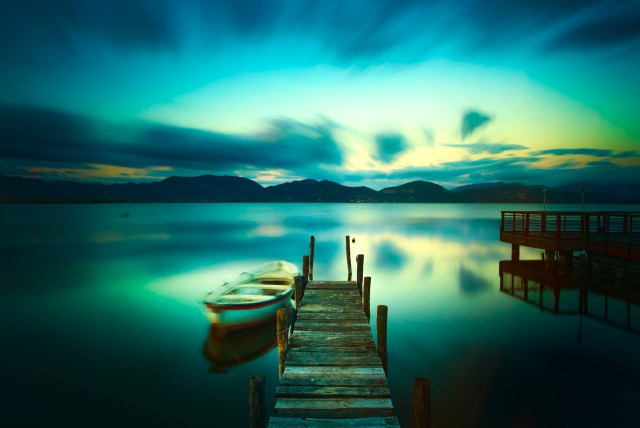 Inhale Love…
Exhale Gratitude!
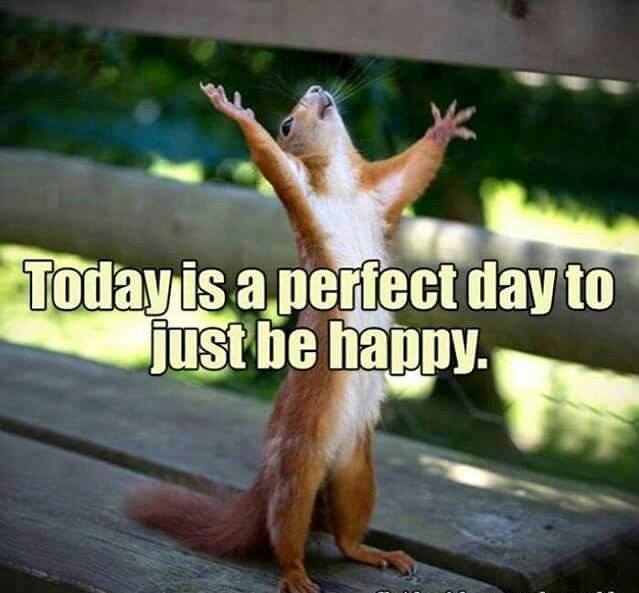 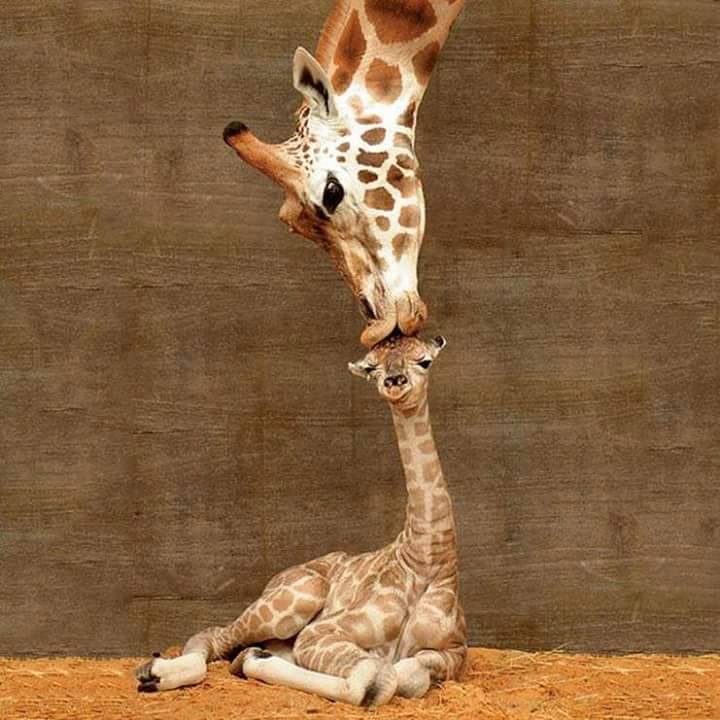 Whatever YOU are, be 
a good one.

~Abraham Lincoln~
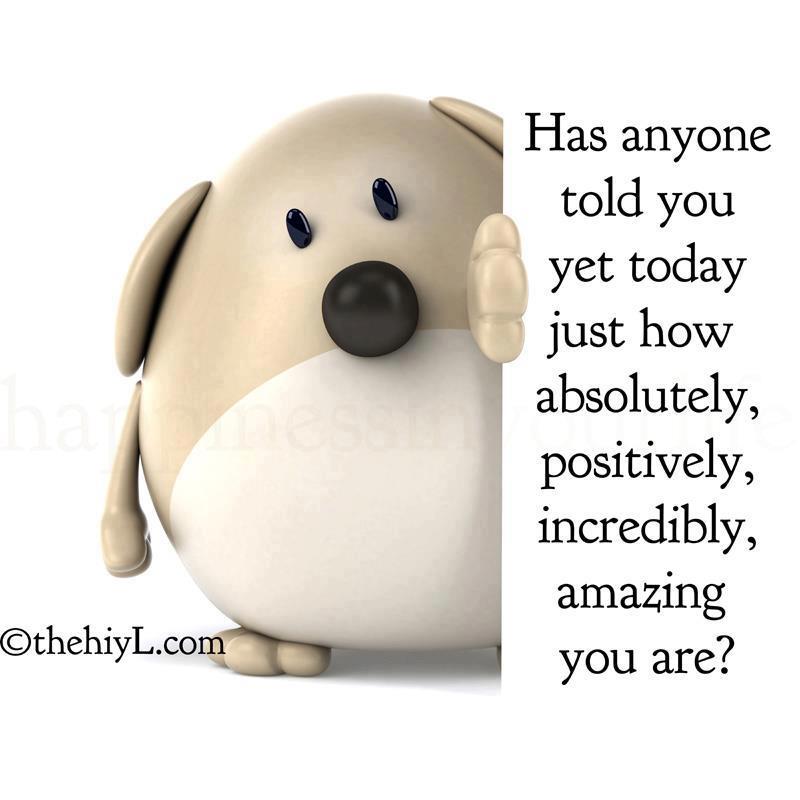 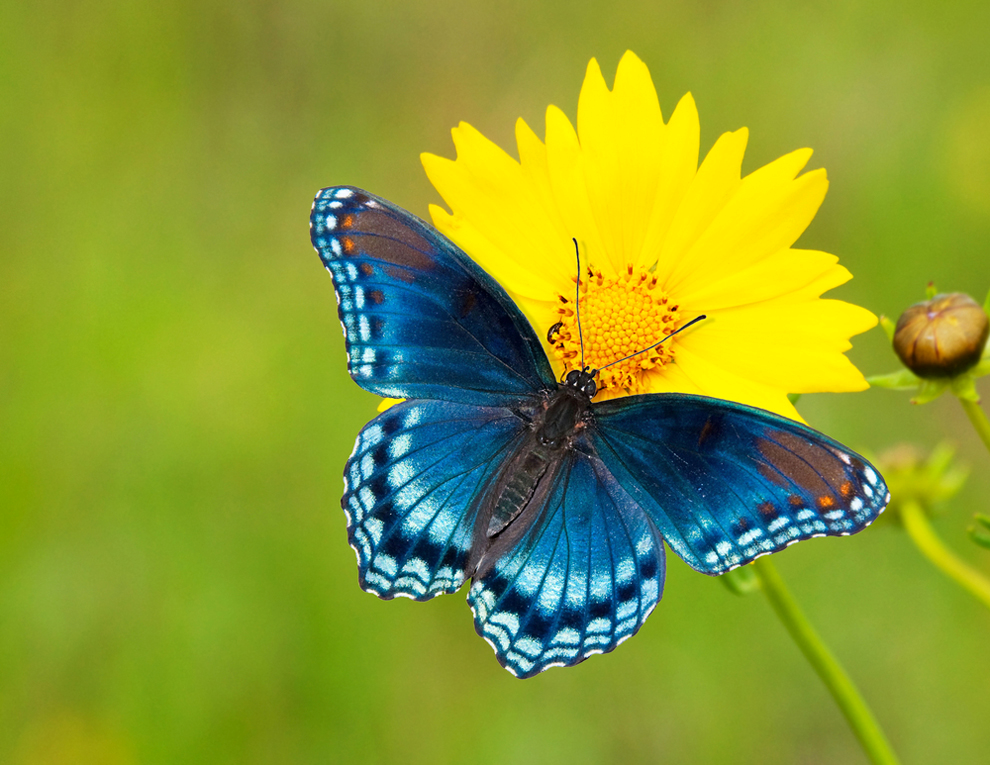 You cannot get through a single day without having an impact on the world around you. What you do makes a difference, and you have to decide what kind of difference you want to make. 

Jane Goodall
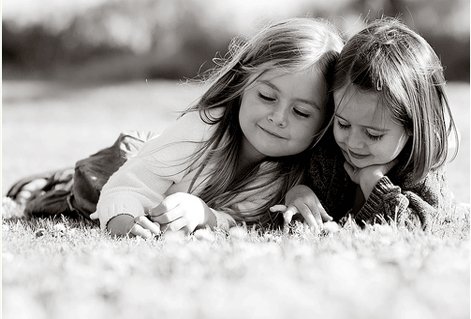 To make a difference in someone's life you don’t have to be brilliant, rich, beautiful, or perfect. You just have to CARE.
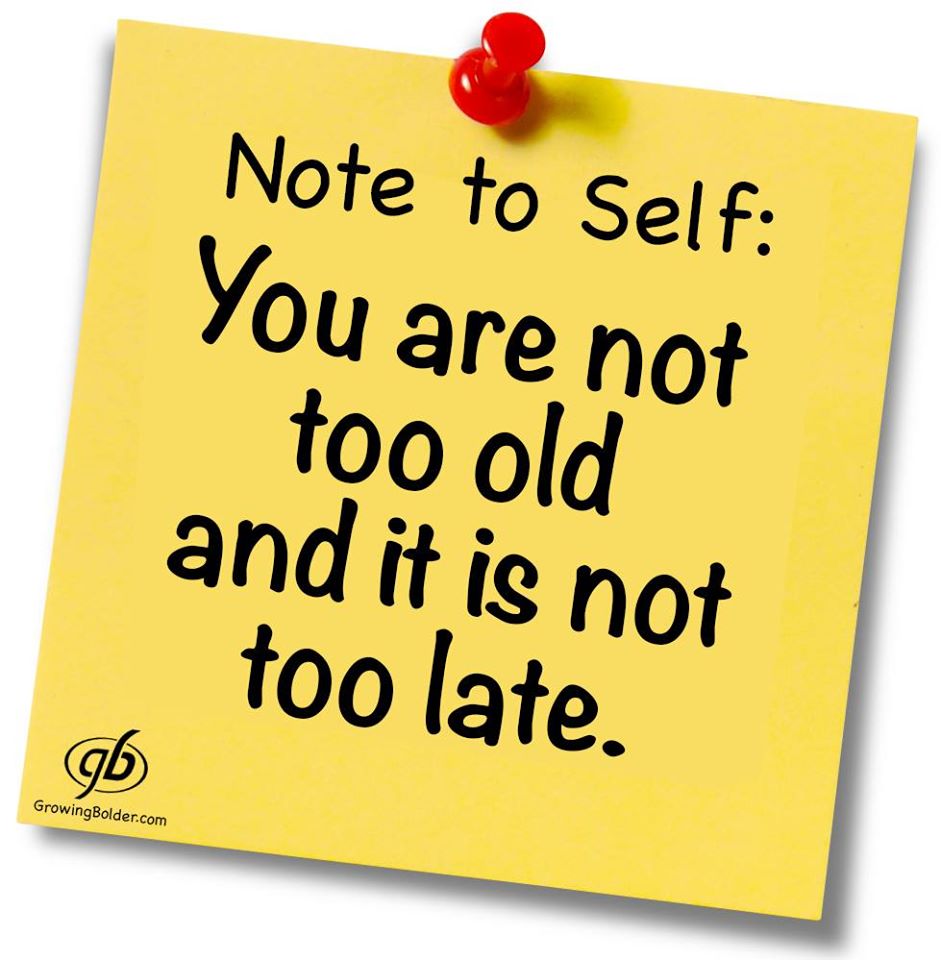 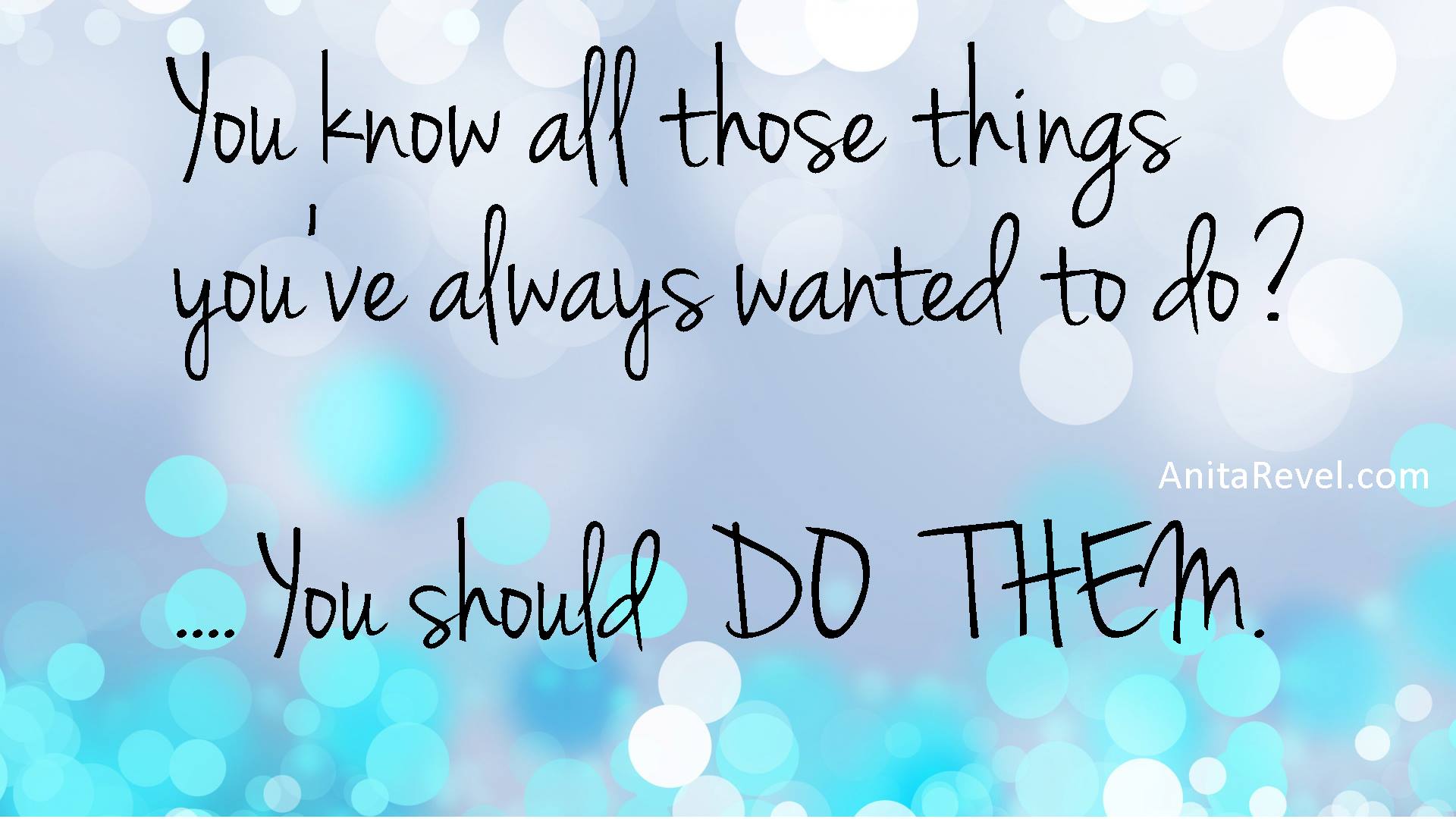 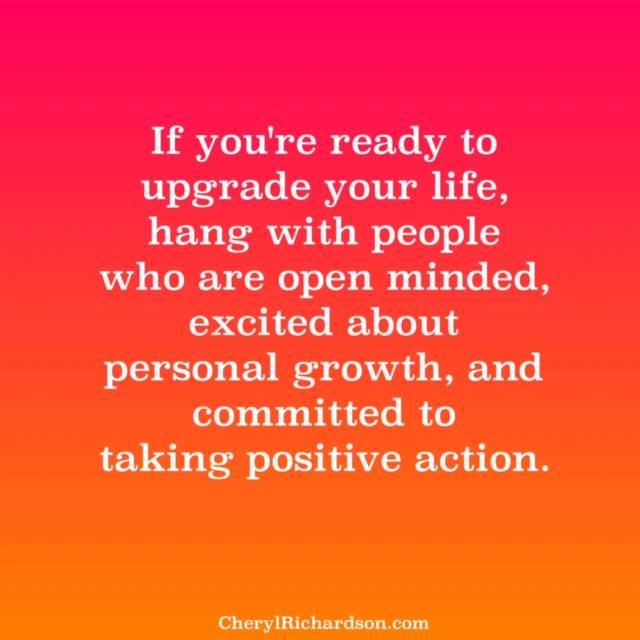 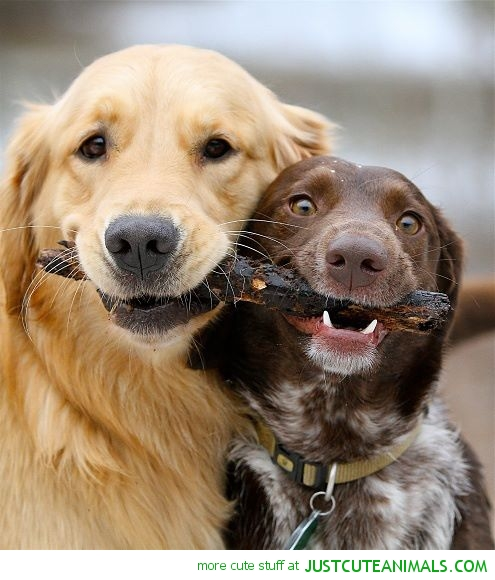 If you are really thankful, what do you do? 
You share.

W. Clement Stone
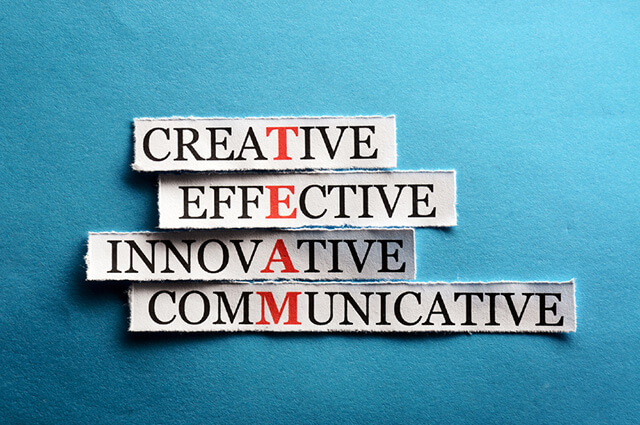 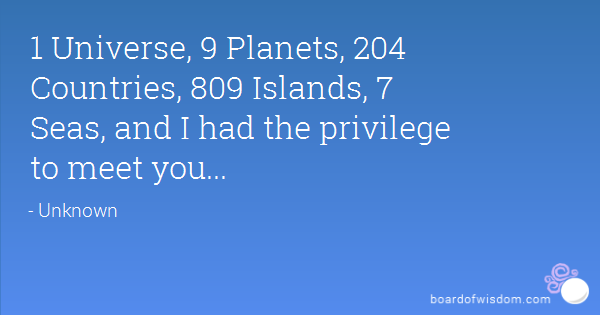 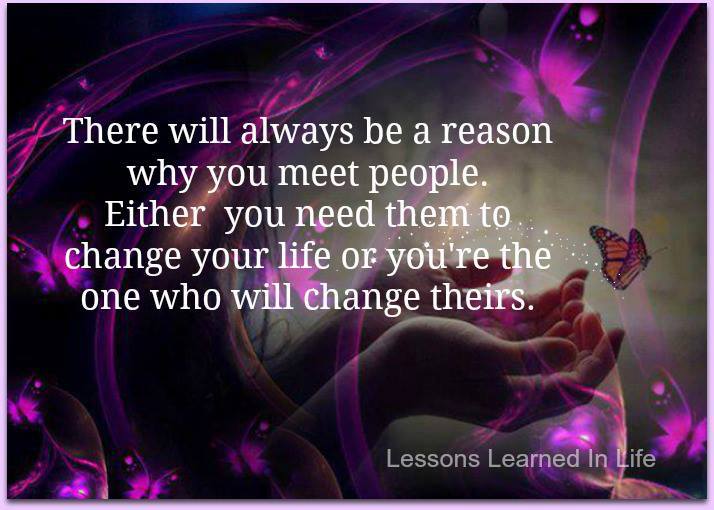 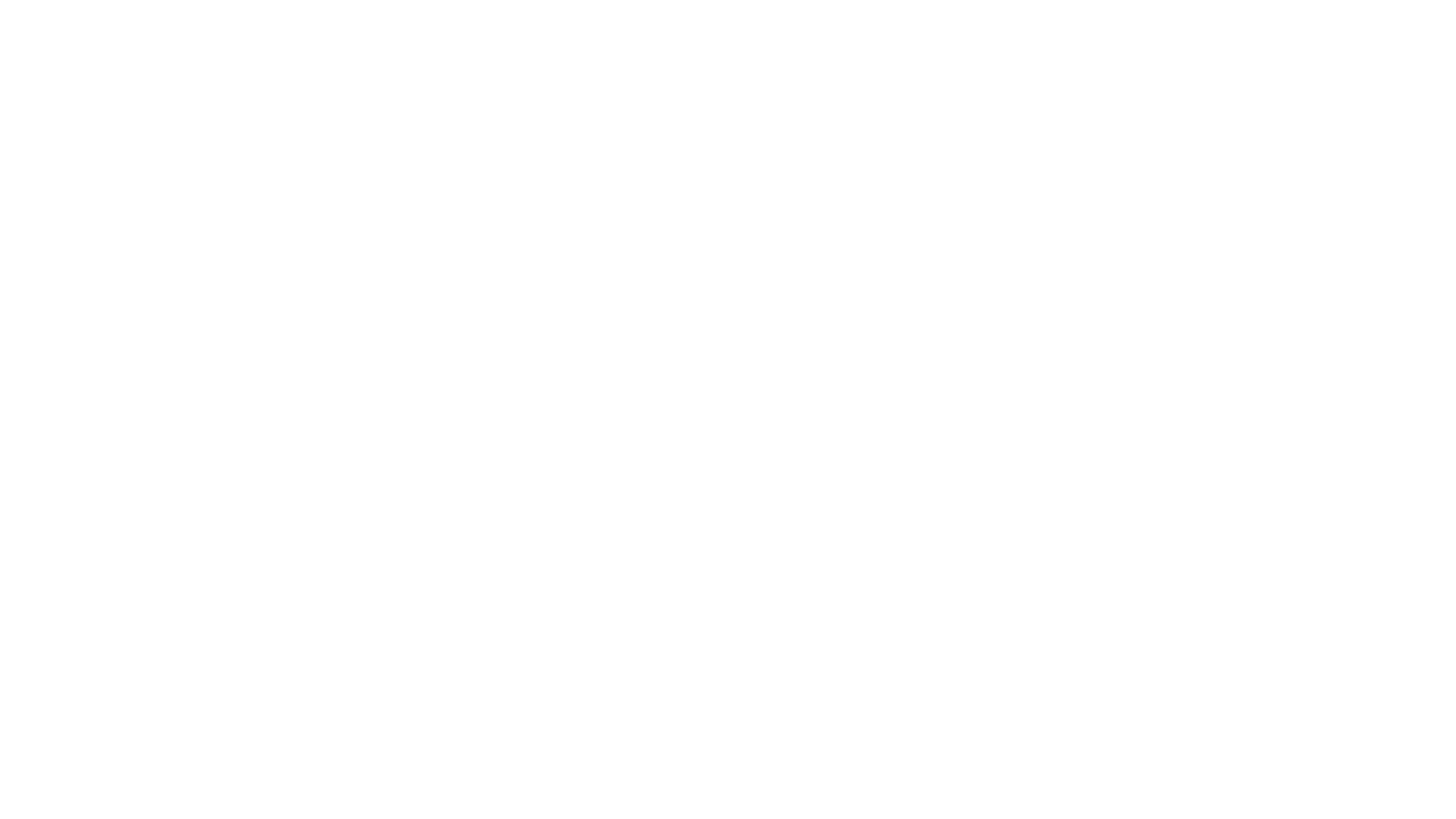 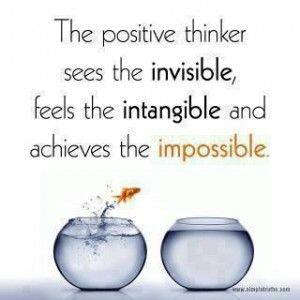 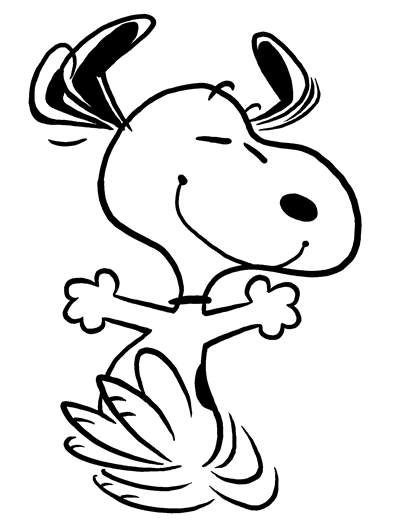 Leap, and the net will appear.
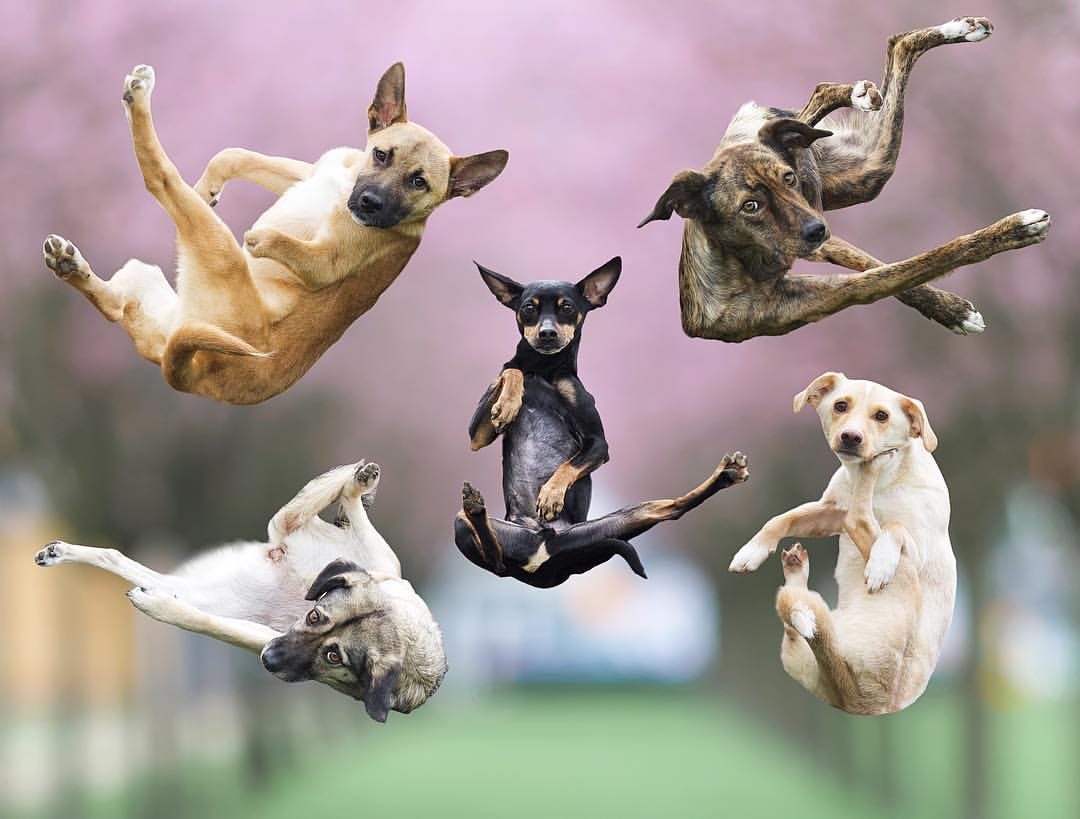 MAY YOUR DREAMS DEFY THE LAWS OF GRAVITY
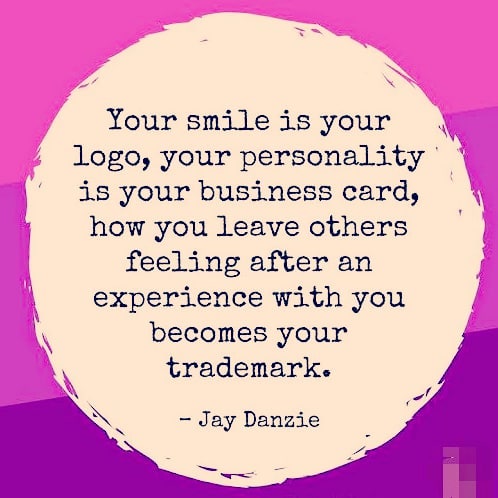 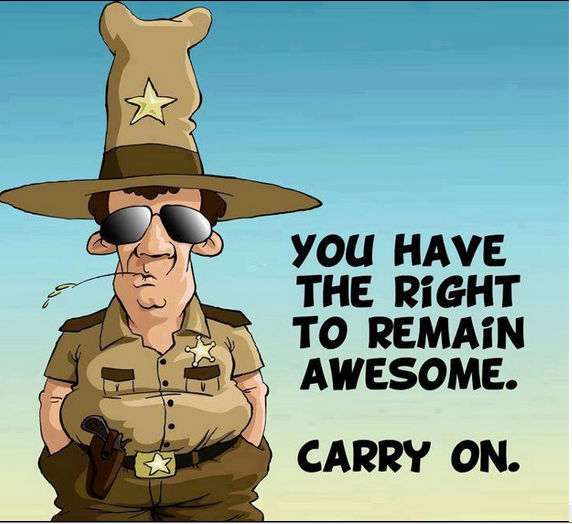 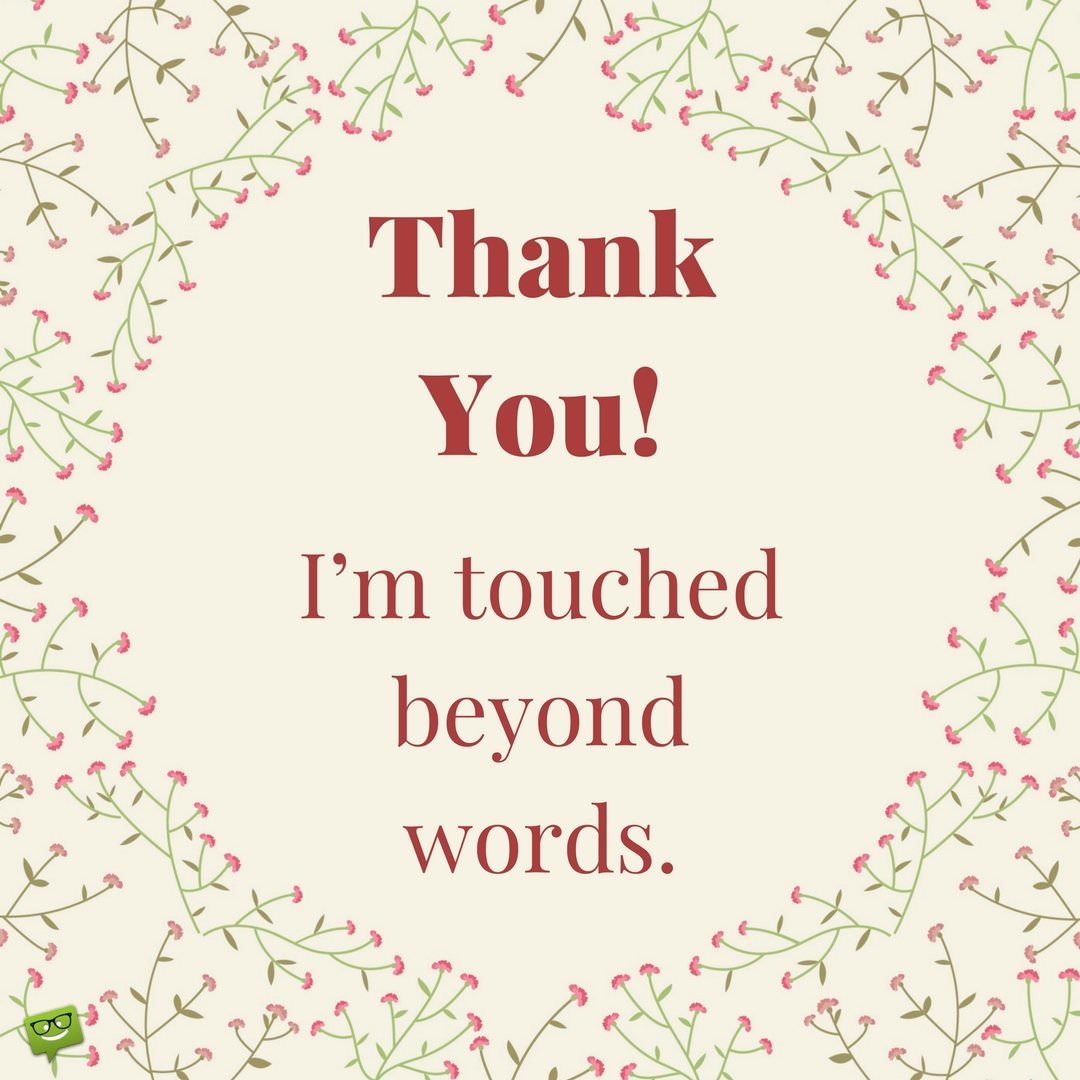 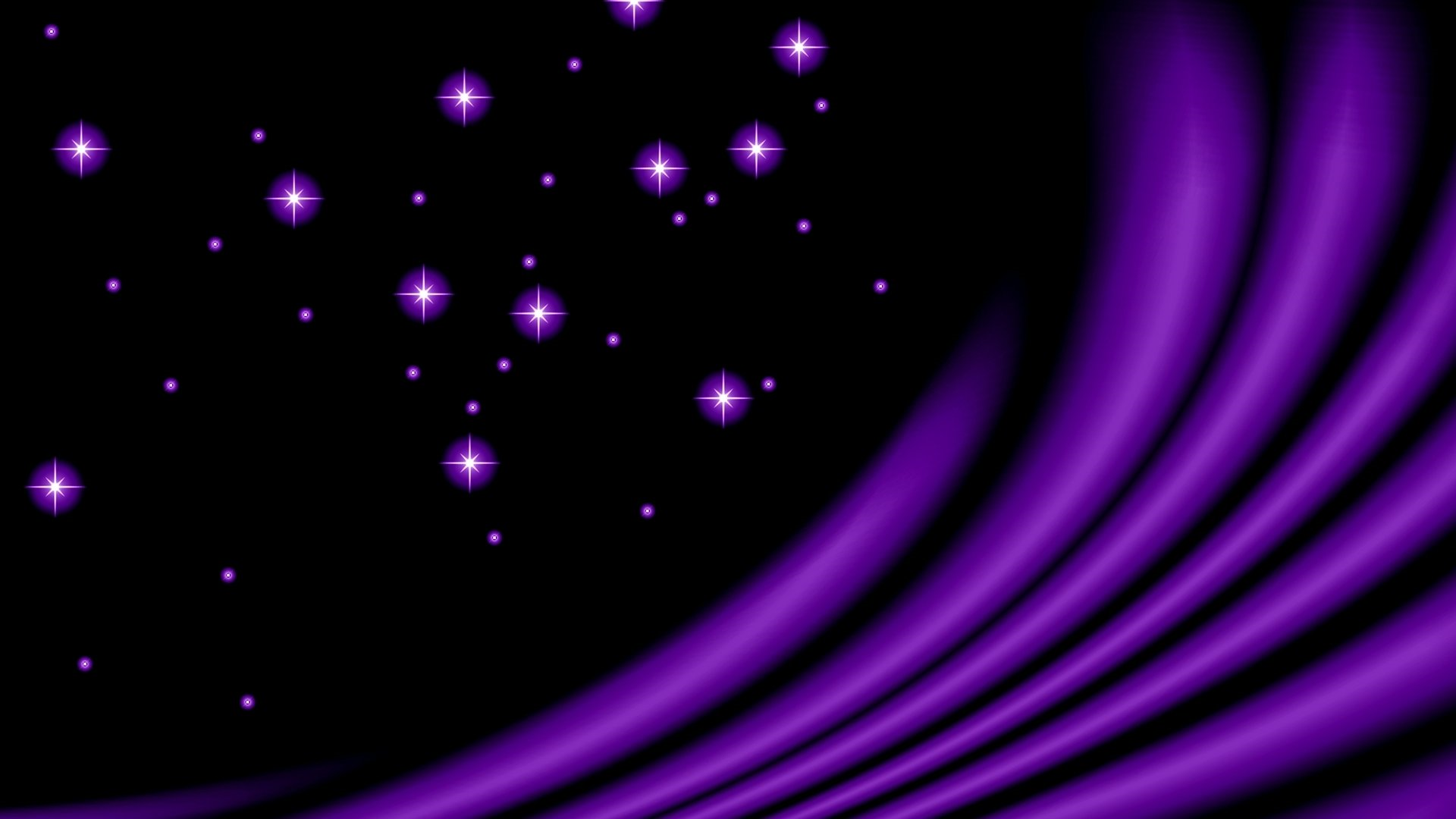 May your troubles be less,
May your blessings be more, 
May nothing but happiness 
come through your door.

~Irish Proverb